Литература
6
класс
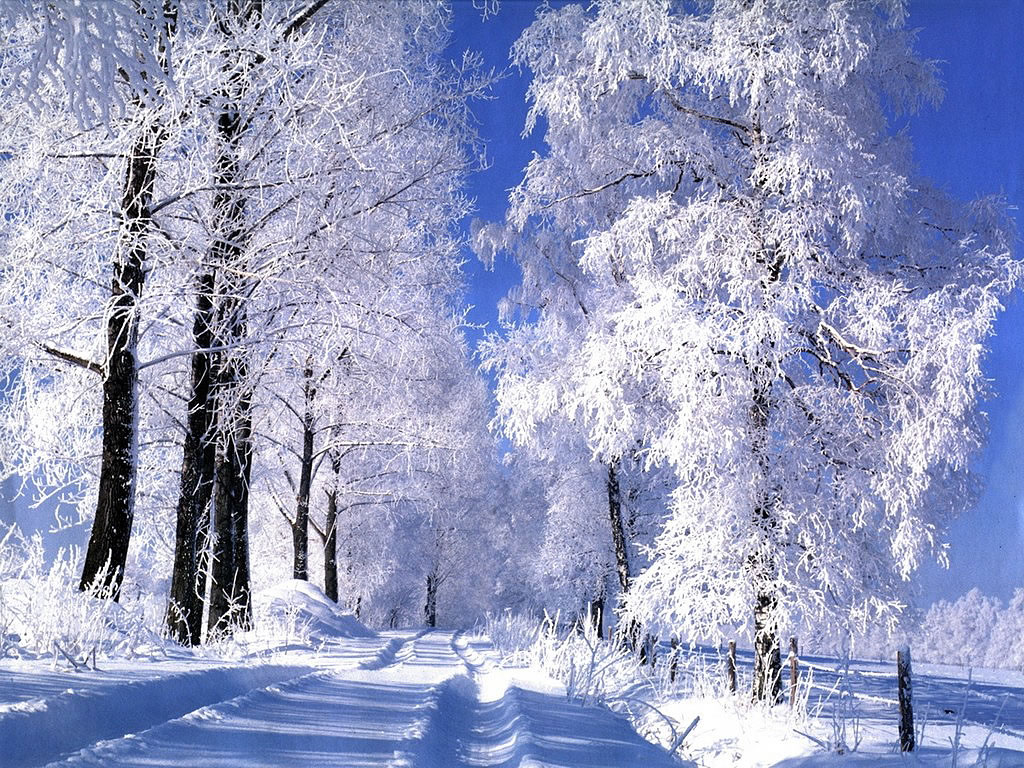 Тема:
А.С.Пушкин
Стихотворение «Зимнее утро».
ЦЕЛИ  УРОКА
1. Познакомиться с историей создания стихотворения «Зимнее утро.
  2. Научиться анализировать поэтическое произведение.
  3. Развивать навыки работы с поэтическим текстом.
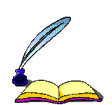 [Speaker Notes: Пытались взаимосвязьвеществ]
МОРОЗ И СОЛНЦЕ – ДЕНЬ ЧУДЕСНЫЙ…
«Зимнее  утро» - одно из самых ярких и выразительных произведений о зиме.
 Оно представляет собой блестящую и  в то же время непосредственную зарисовку чувств и   мыслей поэта, вызванных красотой и прелестью  зимнего утра в деревне.
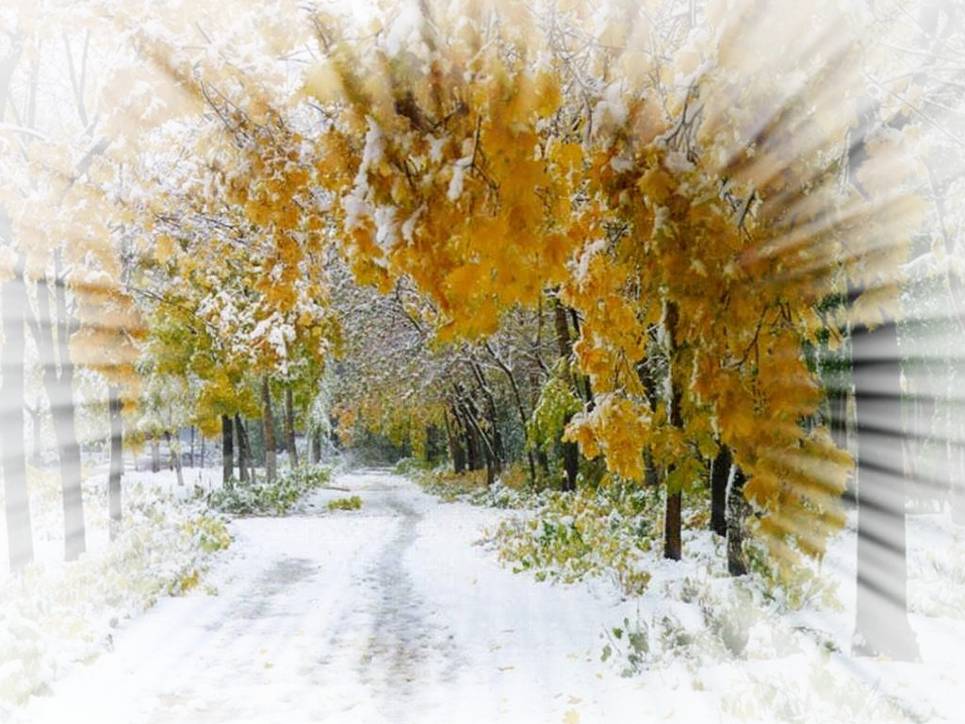 [Speaker Notes: Пытались взаимосвязьвеществ]
ИСТОРИЯ СОЗДАНИЯ СТИХОТВОРЕНИЯ
Произведение было написано Пушкиным очень быстро, в течение одного дня (3 ноября 1829 года) в селе Павловском Старицкого уезда Тверской губернии, в имении П.И.Вульфа. 
      В Тверскую губернию к своим добрым  знакомым, семейству Вульфов, Пушкин заехал на этот раз на обратном пути с Кавказа.
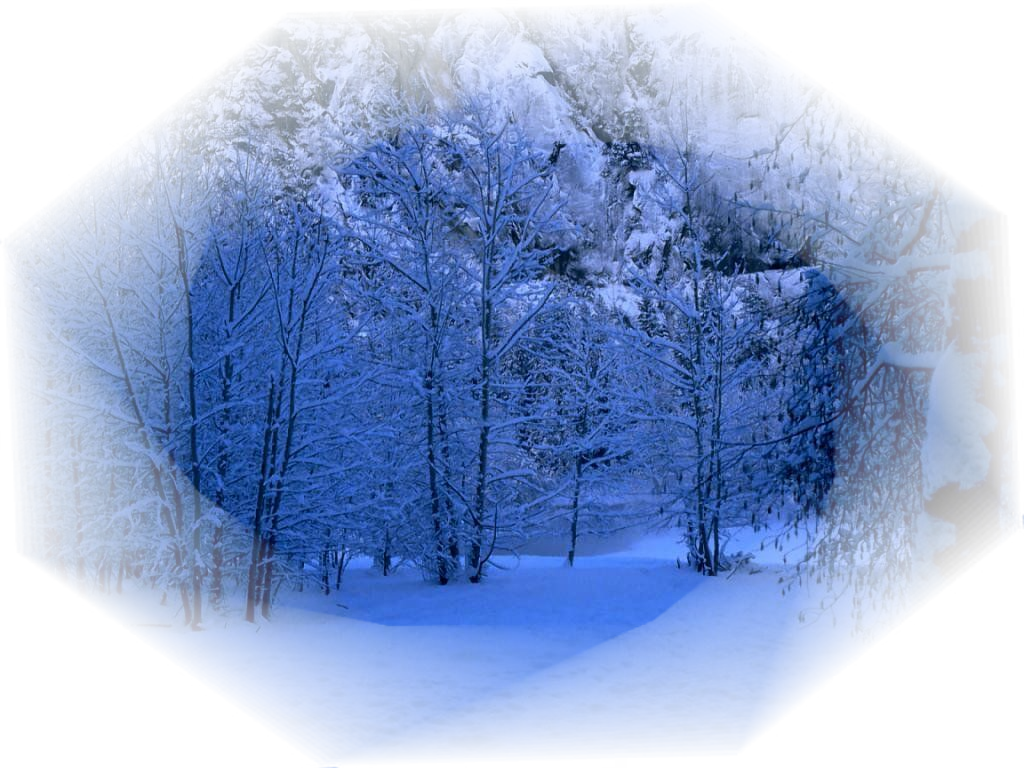 [Speaker Notes: Пытались взаимосвязьвеществ]
АНАЛИЗ СТИХОТВОРЕНИЯ
Мороз и солнце; день
                       чудесный!
Ещё ты дремлешь, 
          друг прелестный –
Пора, красавица, 
                        проснись: 
Открой сомкнуты негой 
                            взоры, 
Навстречу северной 
                            Авроры 
Звездою севера явись!
Настроение радости, бодрости создается
 с помощью эмоционально окрашенной лексики: 
«чудесный», «друг прелестный»,  «красавица» 
Звучные и яркие определения показывают 
силу чувства поэта, счастье,
 которое его переполняет.
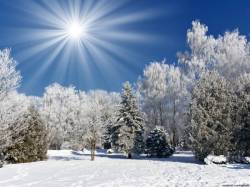 [Speaker Notes: Пытались взаимосвязьвеществ]
АНАЛИЗ СТИХОТВОРЕНИЯ
С самых первых строчек Александр Пушкин настраивает читателя на романтический лад, в нескольких простых и изящных фразах описывая красоту зимней природы.                          
     Стихотворение начинается с восклицания : "Мороз и солнце; день чудесный!» Дуэт мороза и солнца создает необыкновенно праздничное и оптимистичное настроение и  вызывает у читателя чувство радости.
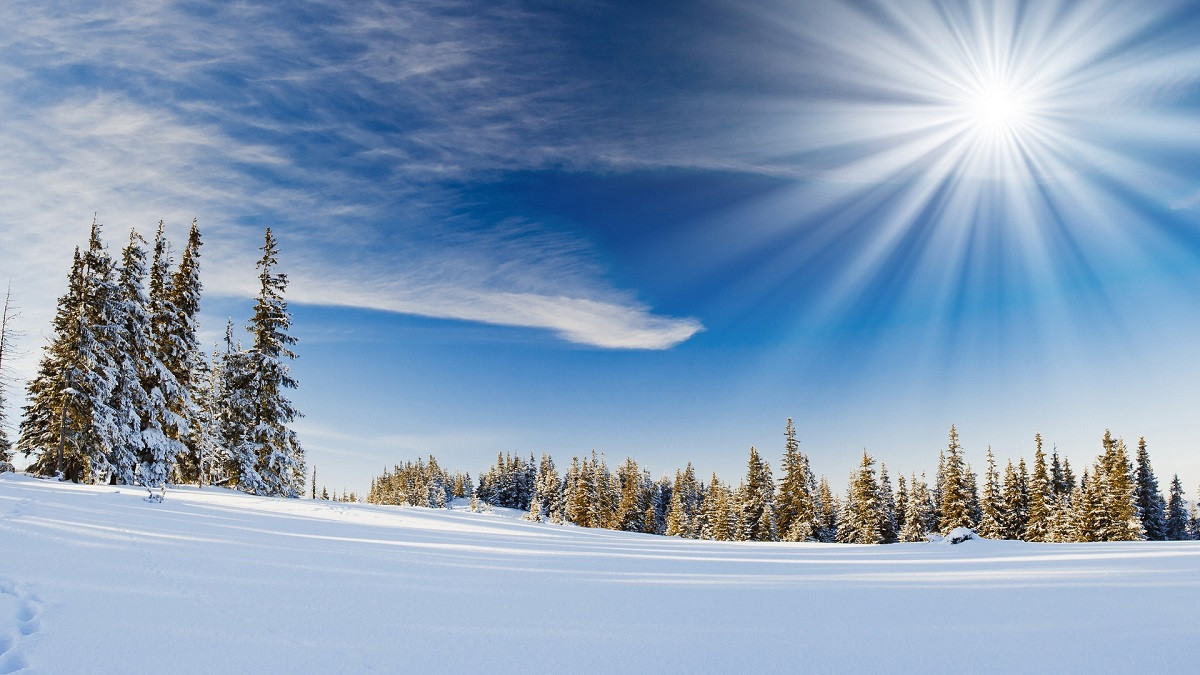 Открой сомкнуты негой взоры» - так в первой строфе автор обращается к красавице, используя метафору.
[Speaker Notes: Пытались взаимосвязьвеществ]
АНАЛИЗ СТИХОТВОРЕНИЯ
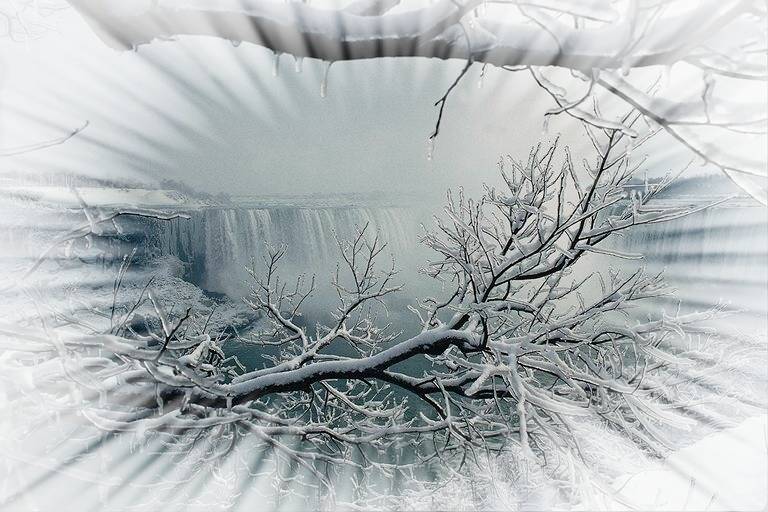 Разве не удивляет нас 
словосочетание открой взоры? 
Здесь существительное взоры имеет 
старое значение «глаза».
[Speaker Notes: Пытались взаимосвязьвеществ]
АНАЛИЗ СТИХОТВОРЕНИЯ
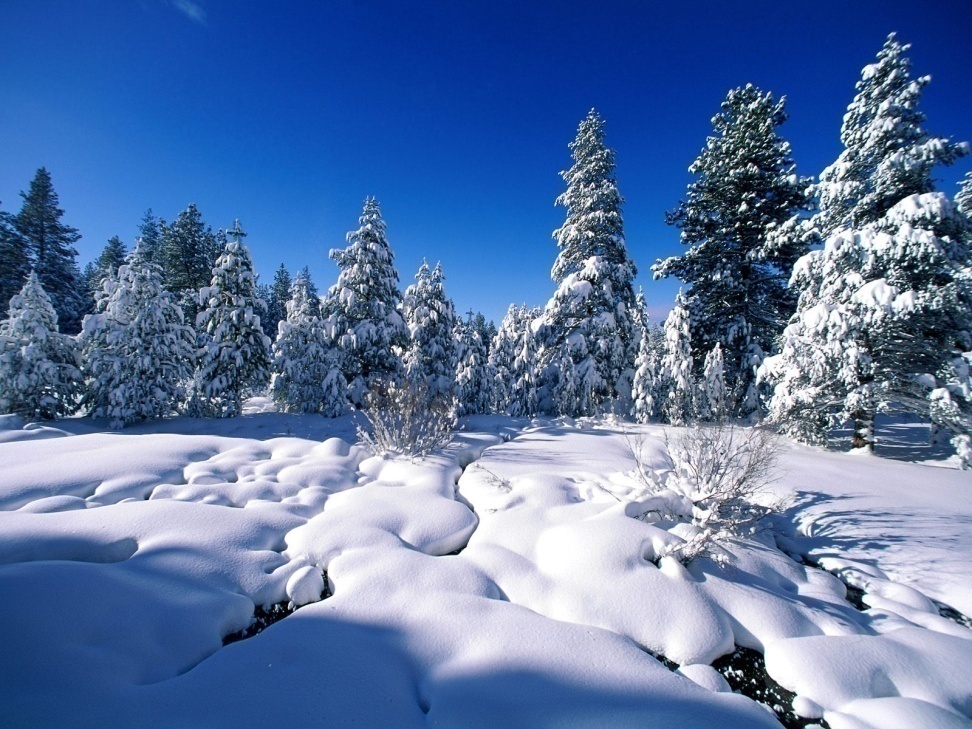 Интерес представляет и слово сомкнуты. Перед нами так называемое усечённое причастие, которое  было одним из излюбленных поэтических вольностей поэтов половины XIX века.
[Speaker Notes: Пытались взаимосвязьвеществ]
АНАЛИЗ СТИХОТВОРЕНИЯ
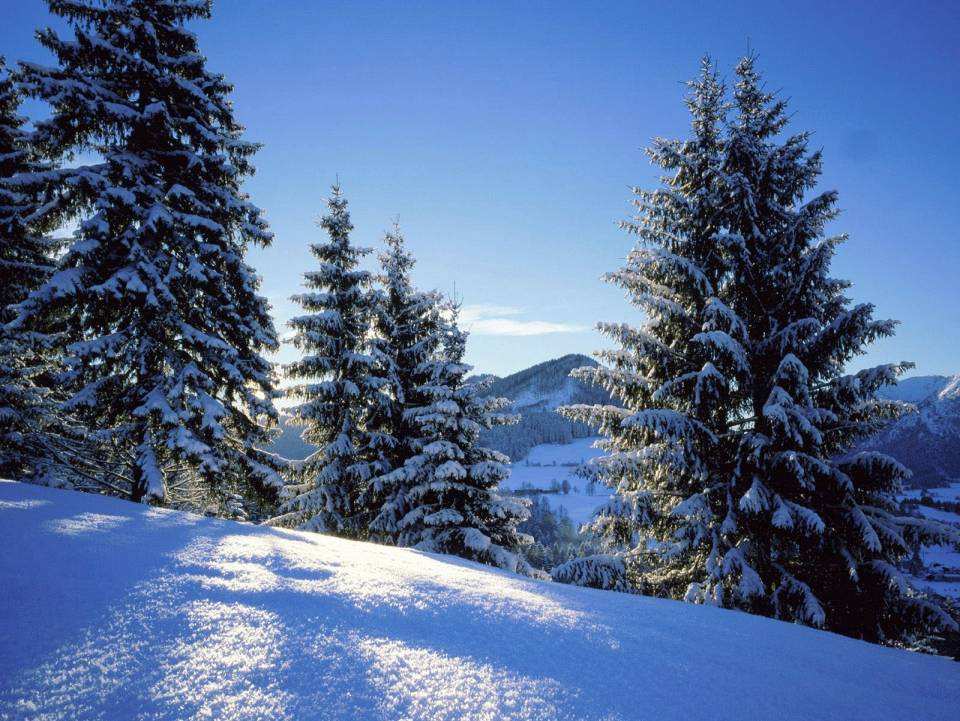 Слово Аврора, следуя  за предлогом навстречу, должно стоять в дательном падеже (Авроре). У Пушкина же – Авроры это не опечатка, а ныне устаревшая архаическая форма.
[Speaker Notes: Пытались взаимосвязьвеществ]
СЛОВАРНАЯ РАБОТА
Нега - устар.1. Полное довольство. Жить в неге.
                       2. Блаженство, приятное состояние. Предаться 
                           неге (из словаря С.И.Ожегова).
Нега – 1. Состояние безмятежного покоя. 
            2. Чувственное упоение, наслаждение (словарь языка Пушкина).
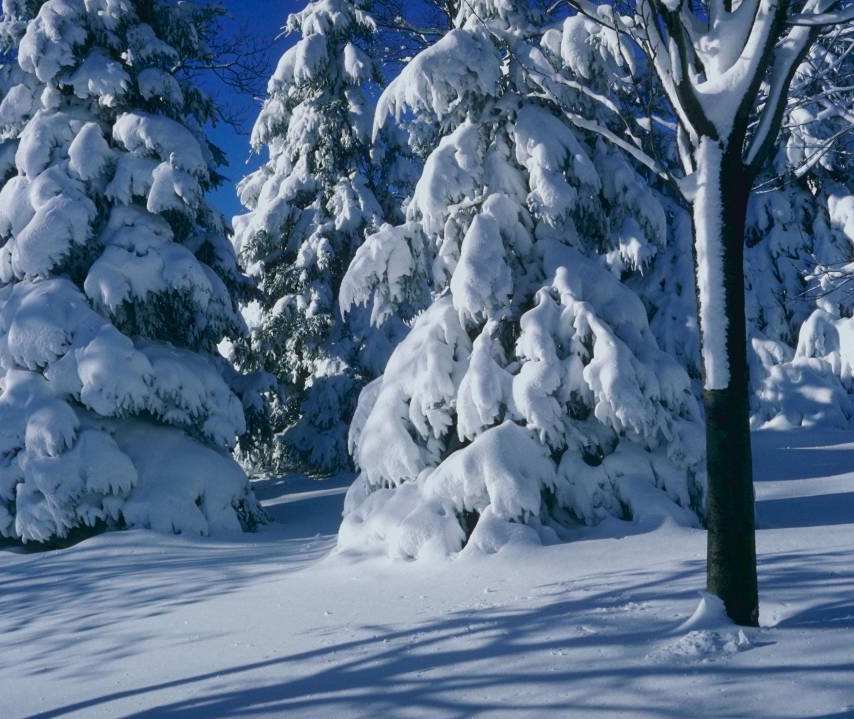 Слово «нега» не соответствует перечисленным значениям 
в стихотворении. На современный русский язык его лучше
перевести словом сон, поскольку сон – 
самое полное «состояние  безмятежного покоя».
[Speaker Notes: Пытались взаимосвязьвеществ]
СЛОВАРНАЯ РАБОТА
Нынче – сегодня.
   Аврора – утренняя звезда.
   Бурый – оттенок коричневого.
   Северная звезда – так называют планету Венеру.
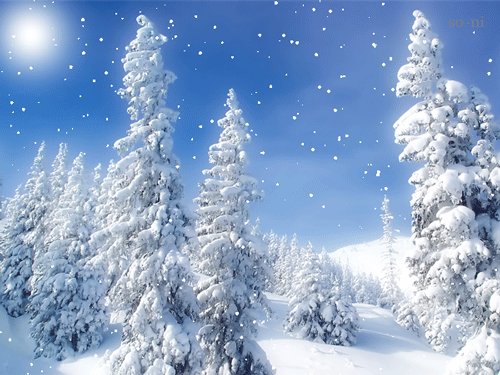 [Speaker Notes: Пытались взаимосвязьвеществ]
АНАЛИЗ СТИХОТВОРЕНИЯ
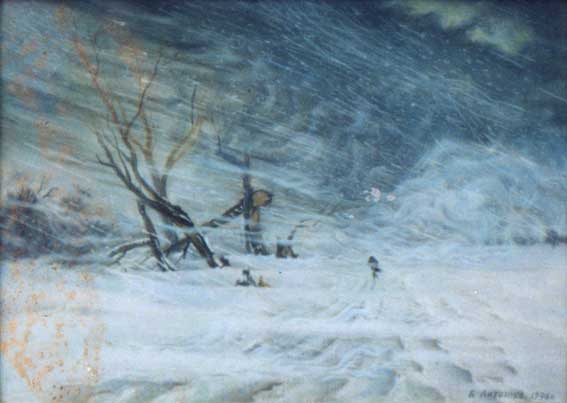 Вечор, ты помнишь, вьюга злилась,
На мутном небе мгла носилась;
Луна, как бледное пятно,
Сквозь тучи мрачные желтела,
И ты печальная сидела –
А нынче … погляди в окно
Лексика строфы создает мрачное настроение:
«вьюга злилась», «мгла носилась», «тучи мрачные». 
Но великолепие зимнего утра ощущается
 ещё сильнее по контрасту со вчерашней бурей
[Speaker Notes: Пытались взаимосвязьвеществ]
АНАЛИЗ СТИХОТВОРЕНИЯ
Мгла
Вечор
Тьма, мрак (в обычном употреблении)
«вчера вечером»
Поэт использует в значении
«густой снег, скрывающий в тумане
 всё окружающее»
[Speaker Notes: Пытались взаимосвязьвеществ]
АНАЛИЗ СТИХОТВОРЕНИЯ
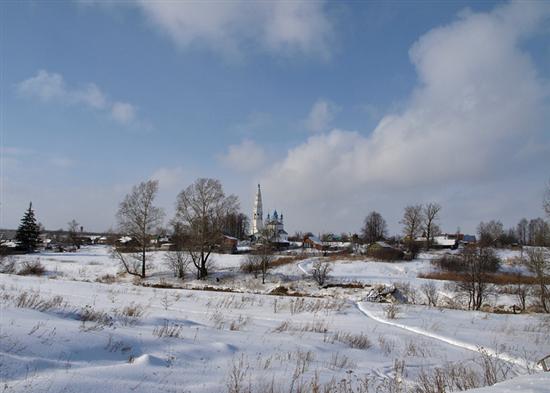 Вся комната янтарным блеском
    Озарена. Веселым треском
    Трещит затопленная печь
    Приятно думать у лежанки.
 Но знаешь: не велеть ли в санки
    Кобылку бурую запречь?
Автор от любования красотой природы переходит к 
описанию интерьера (внутреннего пространства здания, 
помещения) к передаче ощущения мира и покоя домашнего 
очага. Чувство поэта растёт и требует движения, хочется 
навестить милые сердцу места.
[Speaker Notes: Пытались взаимосвязьвеществ]
АНАЛИЗ СТИХОТВОРЕНИЯ
Правильно – запрягать
     Во времена Пушкина на равных 
 употреблялась и та и другая форма. 
Несомненно, что форма запречь появилась у поэта 
для рифмовки как факт поэтической вольности, 
который был обусловлен стоявшим выше словом печь
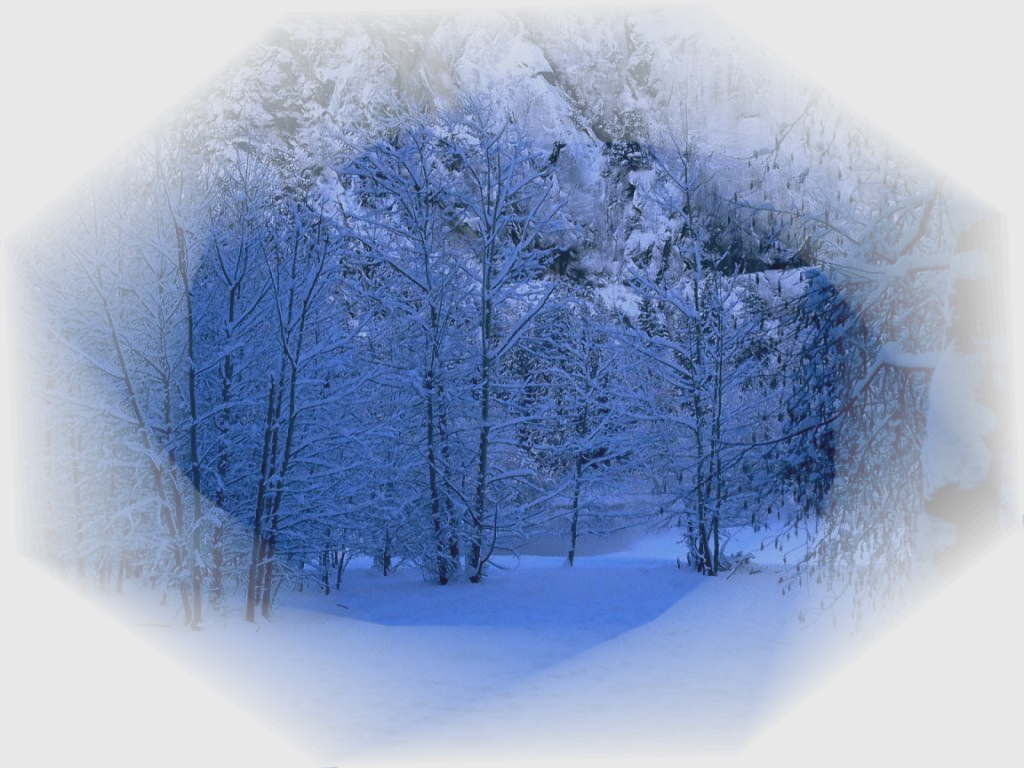 [Speaker Notes: Пытались взаимосвязьвеществ]
СЛОВАРНАЯ РАБОТА
Лежанка – невысокий выступ у русской печи, на котором, греясь, отдыхали или спали.
Велеть (устар.) – приказать.
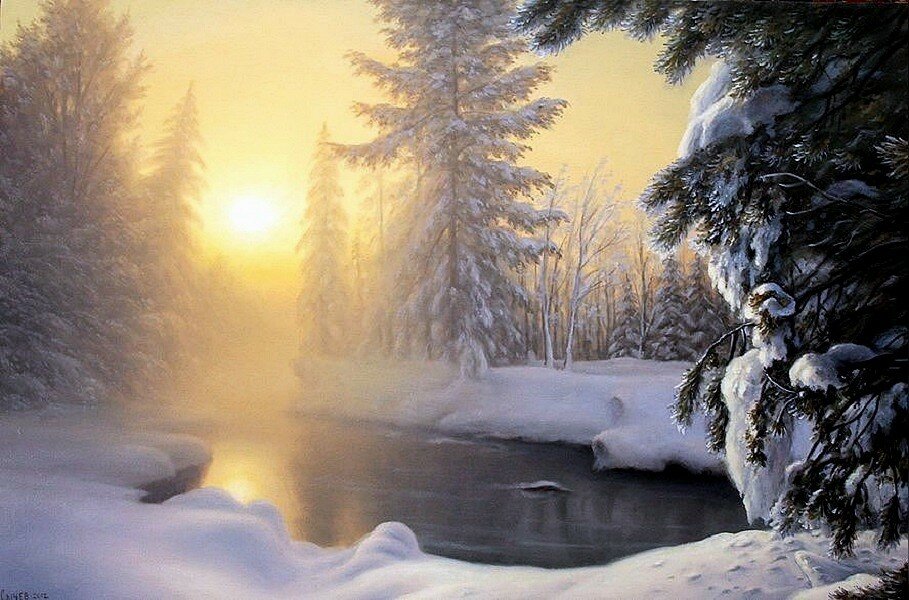 [Speaker Notes: Пытались взаимосвязьвеществ]
АНАЛИЗ СТИХОТВОРЕНИЯ
Скользя по утреннему снегу,
Друг милый, предадимся бегу
Нетерпеливого коня
И навестим поля пустые,
Леса,  недавно столь густые,
И берег, милый для меня.
предадимся — отдадимся (устар.)
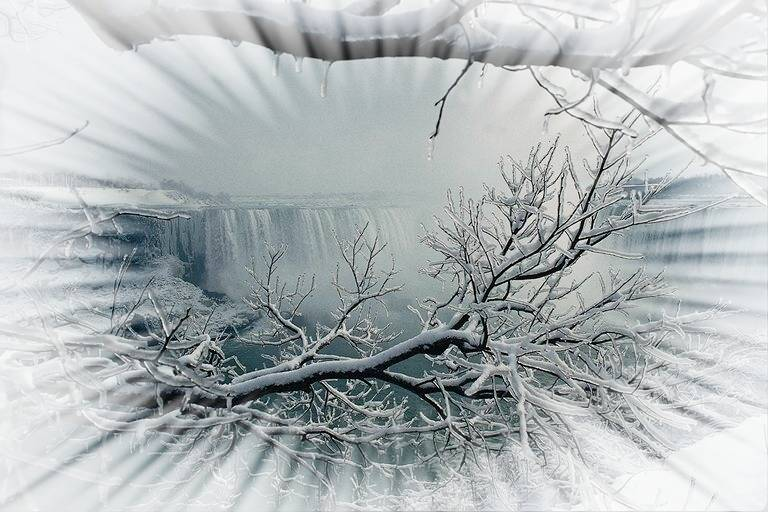 Красота природы пробудила лирического героя к жизни, к творчеству, 
к радости воспоминаний.
[Speaker Notes: Пытались взаимосвязьвеществ]
СРЕДСТВА ХУДОЖЕСТВЕННОЙ ВЫРАЗИТЕЛЬНОСТИ
Метафора – слово или выражение, употребляемое в переносном значении, в основе которого лежит сравнение предмета или явления с каким-либо другим предметом на основании их общего признака (навстречу северной Авроры — навстречу зимнему утру, звездою севера — так автор называет свою подругу самой прекрасной девушкой, снег лежит коврами — снег все покрыл, берег милый для меня — любимое место).
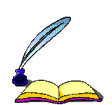 [Speaker Notes: Пытались взаимосвязьвеществ]
СРЕДСТВА ХУДОЖЕСТВЕННОЙ ВЫРАЗИТЕЛЬНОСТИ
Метонимия - вид тропа, словосочетание, в котором одно слово заменяется другим, обозначающим предмет (явление), находящийся в той или иной (пространственной, временной и т. п.) связи с предметом, который обозначается заменяемым словом (звездою севера — самой прекрасной девушкой (звездой) этих мест, лес чернеет — темнеют деревья леса вдалеке, речка блестит — блестит лед на реке, а не сама река, трещит затопленная печь — трещат дрова в печи, а не сама печь, скользя по снегу — скользя не буквально, а в санях по заснеженной дороге).
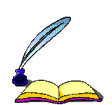 [Speaker Notes: Пытались взаимосвязьвеществ]
СРЕДСТВА ХУДОЖЕСТВЕННОЙ ВЫРАЗИТЕЛЬНОСТИ
Сравнение - сопоставление предметов, понятий, явлений, чтобы подчеркнуть особо важный признак (луна, как бледное пятно, звездою севера).
    Олицетворение  - присвоение предметам неживой природы свойств живых существ (вьюга злилась, мгла носилась).
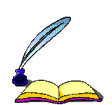 [Speaker Notes: Пытались взаимосвязьвеществ]
СРЕДСТВА ХУДОЖЕСТВЕННОЙ ВЫРАЗИТЕЛЬНОСТИ
Гипербола – намеренное художественное преувеличение 
(звездою севера — он называет «красавицу», своего «друга»
звездой, превозносит ее красоту относительно всего остального
пейзажа).
   Лексический повтор - повторяются однокоренные слова: «блестя на солнце», «речка подо льдом блестит», «янтарным блеском».
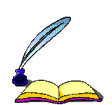 [Speaker Notes: Пытались взаимосвязьвеществ]
СРЕДСТВА ХУДОЖЕСТВЕННОЙ ВЫРАЗИТЕЛЬНОСТИ
Антитеза - риторическое противопоставление понятий, положений, образов, состояний («мороз и солнце» — противопоставление холодного и горячего, «еще ты дремлешь, друг прелестный — пора, красавица, проснись, «открой сомкнуты» — открыть закрытые, «мутное небо» и «голубые небеса» — противопоставление мрачного и ясного пейзажа).
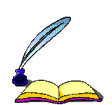 [Speaker Notes: Пытались взаимосвязьвеществ]
СРЕДСТВА ХУДОЖЕСТВЕННОЙ ВЫРАЗИТЕЛЬНОСТИ
Инверсия – обратный порядок слов (день чудесный, друг прелестный, сквозь тучи мрачные желтела, вся комната янтарным блеском озарена, не велеть ли в санки кобылку бурую запречь).
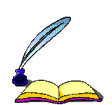 [Speaker Notes: Пытались взаимосвязьвеществ]
ЗАДАНИЕ ДЛЯ САМОСТОЯТЕЛЬНОЙ РАБОТЫ
Какие описания из стихотворения «Зимнее утро» А.С.Пушкина относятся к чудесному утру, а какие – к вчерашней вьюге?
Заполните таблицу примерами из стихотворения.
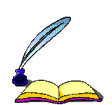 [Speaker Notes: Пытались взаимосвязьвеществ]